The solution of example 6page 124
Abolfazl sajadi
september
2018
Example 6
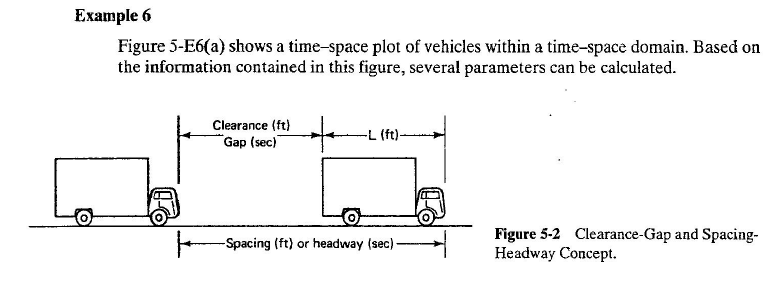 ADD A FOOTER
2
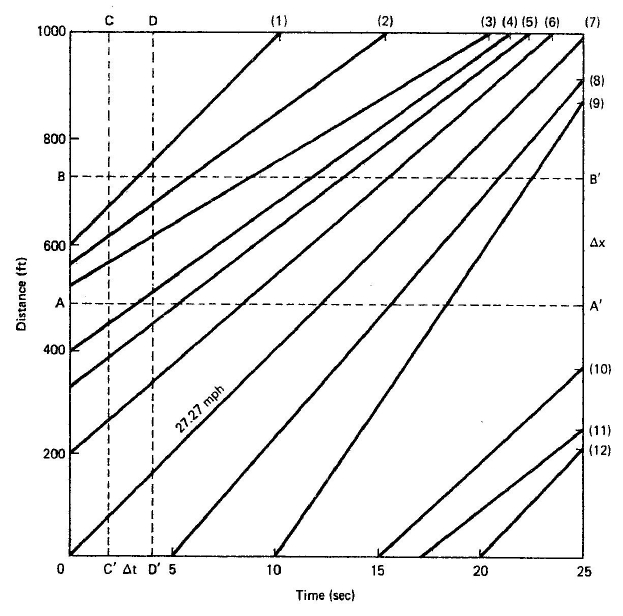 Time-space plot of vehicle path
ADD A FOOTER
3
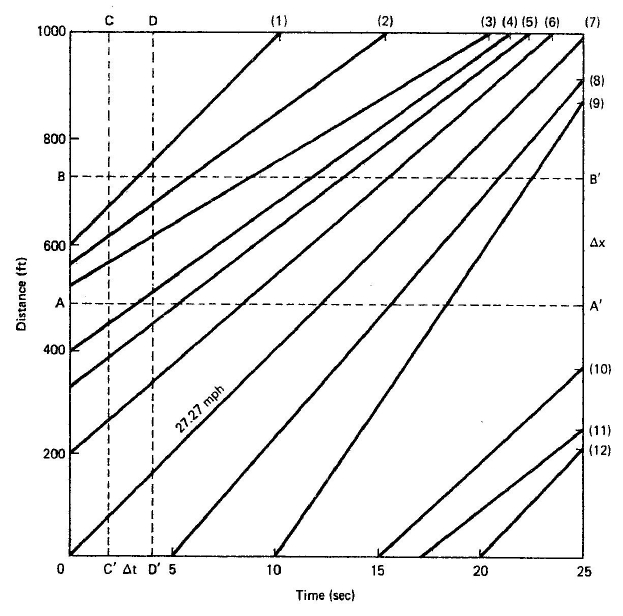 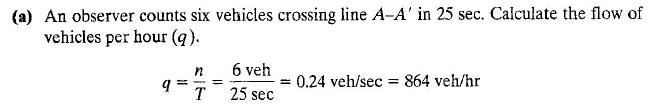 یک بیننده در مقطع AA’ در بازه زمانی 0 تا 25 ثانیه 6 خودرو را شمارش نموده
جریان ترافیک در یک ساعت چنداست؟
ADD A FOOTER
4
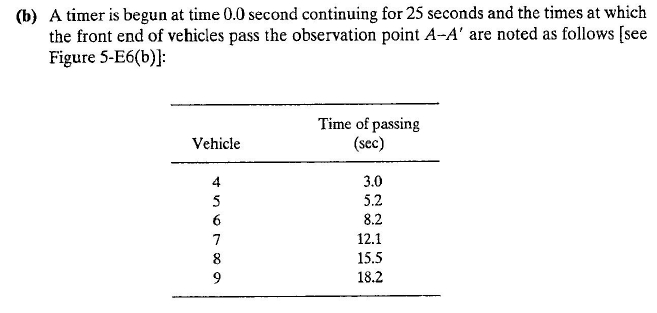 به کمک یک تایمر زمان عبور خودرو ها از مقطع AA’ ثبت گردیده
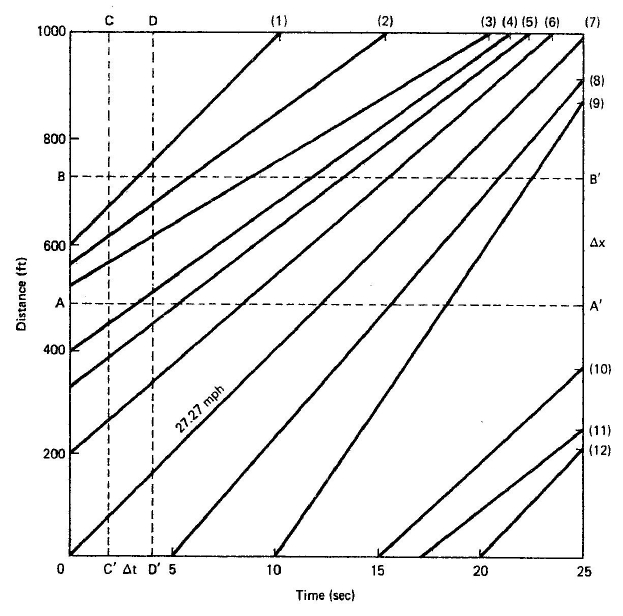 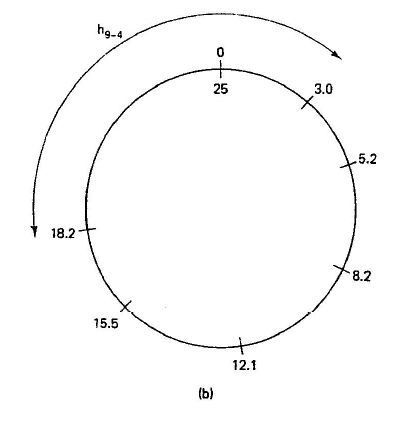 ADD A FOOTER
5
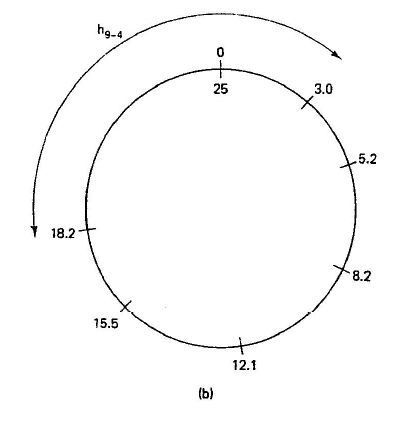 headways
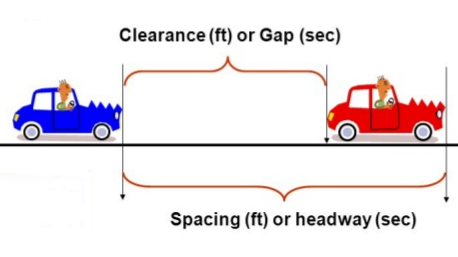 ADD A FOOTER
6
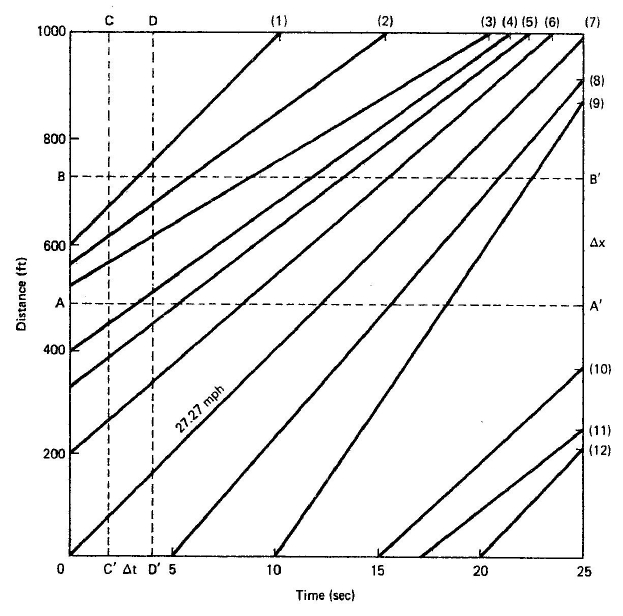 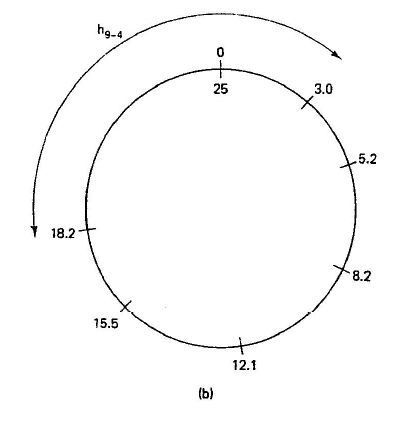 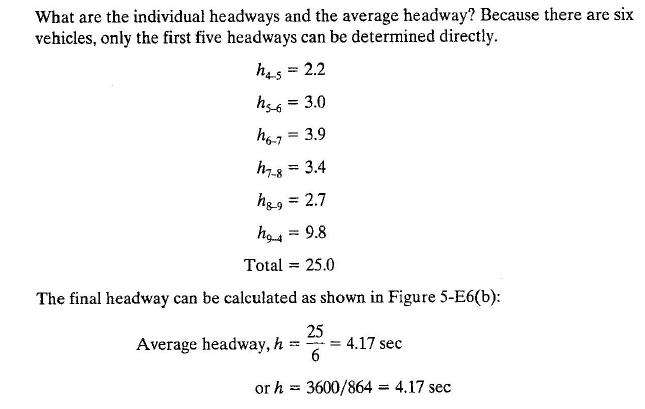 ADD A FOOTER
7
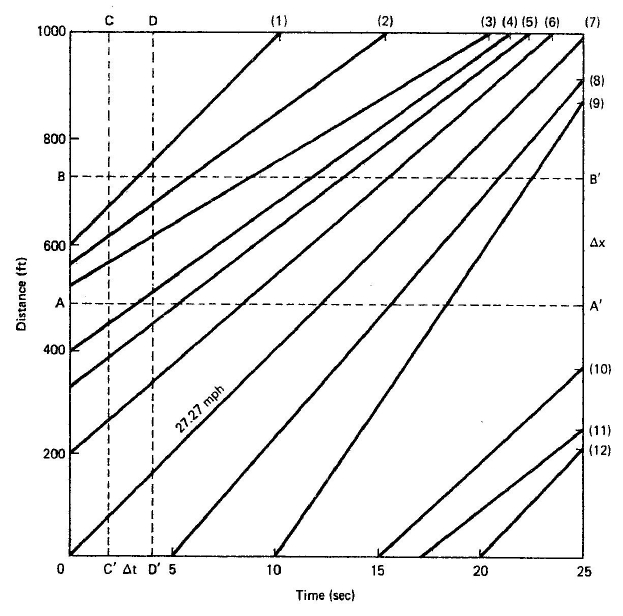 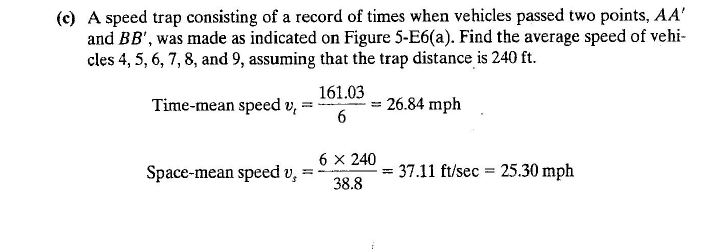 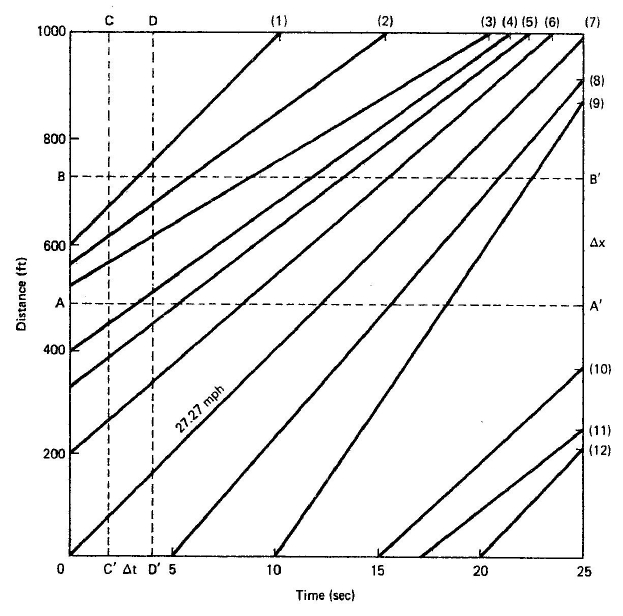 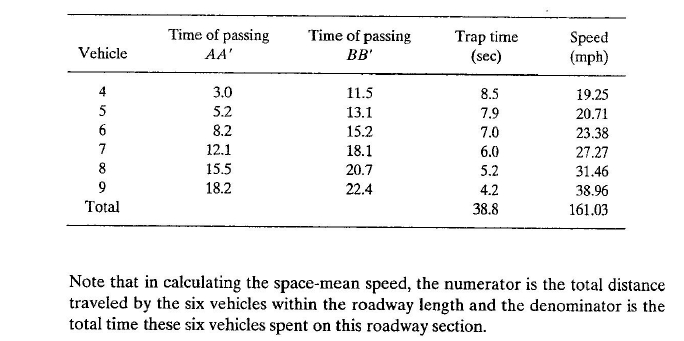 یک دوربین کنترلل سرعت در مقطع AA’ & BB’ مستقر است
با در نظر گرفتن فاصله این دو مقطع برابر 240 فوت طبق
اطلاعات جدول سرعت متوسط وسایل 4 تا 9 را بیابید؟
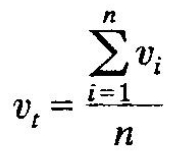 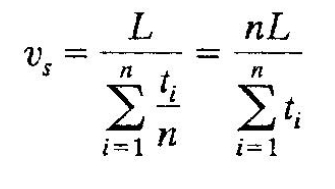 ADD A FOOTER
8
[Speaker Notes: سرعت هر وسیله شیب نمودار – مقدار در جدول]
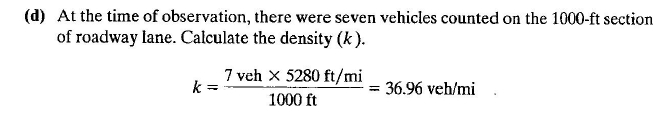 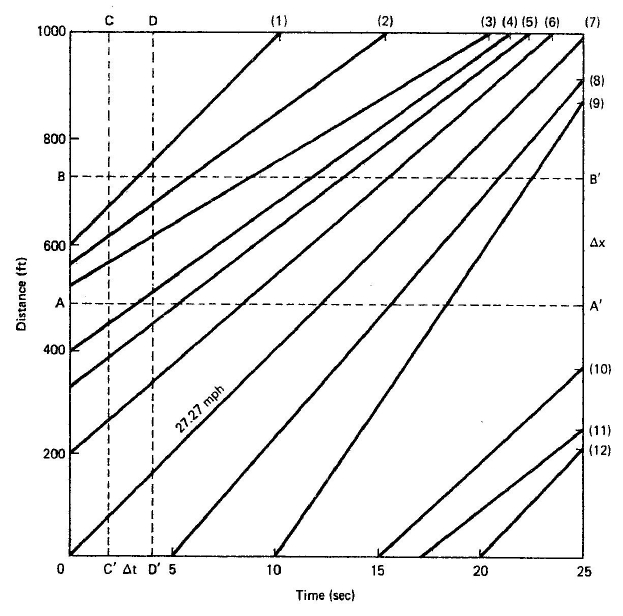 در زمان مشاهده 7 وسیله نقلیه در طول 1000 فوت حضور دارند.
چگالی را بیابید؟
ADD A FOOTER
9
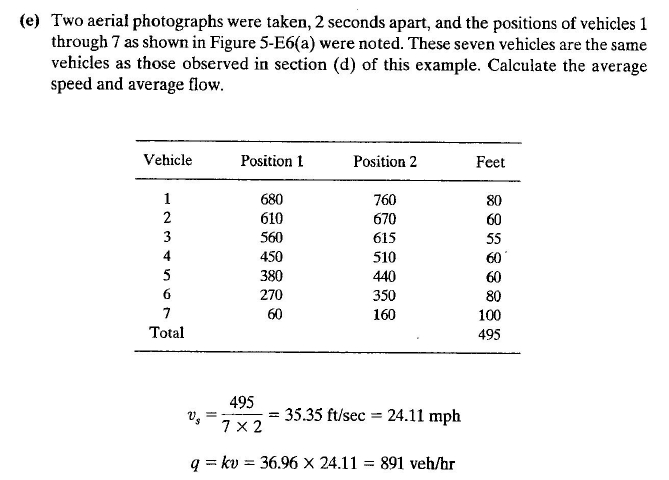 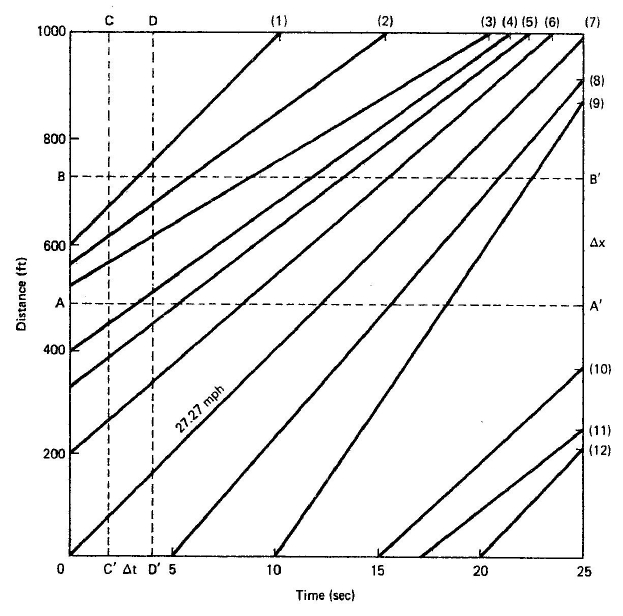 دو عکس هوایی در فاصله 2 ثانیه گرفته شد
 و موقعیت 7 خودرو در شکل نمایش داده شد
( همان 7 خودرو ی بخش قبلی مسیله.)
سرعت و جریان ترافیکی میانگین را بیابید؟
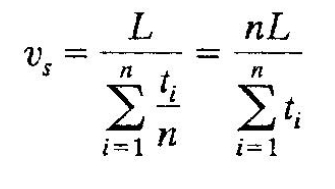 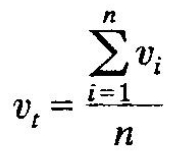 ADD A FOOTER
10
trajectory
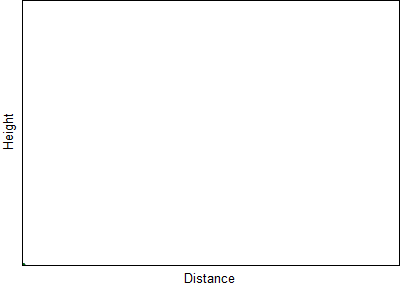 ADD A FOOTER
11
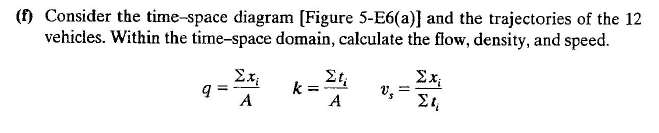 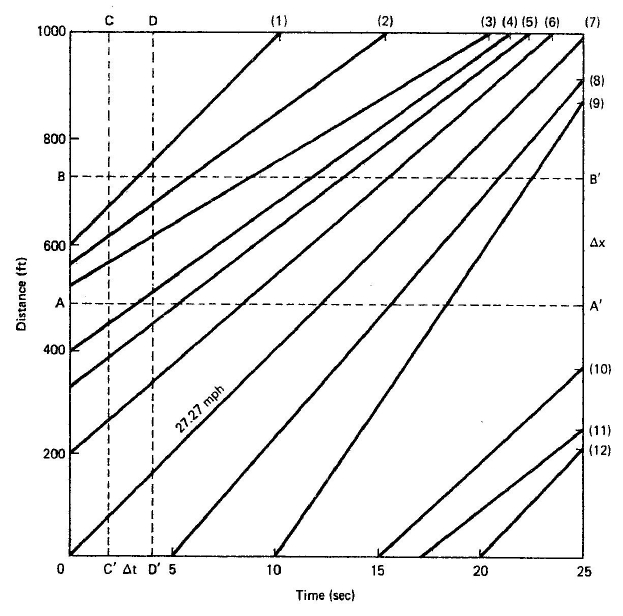 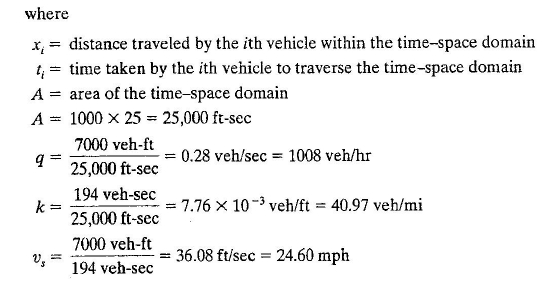 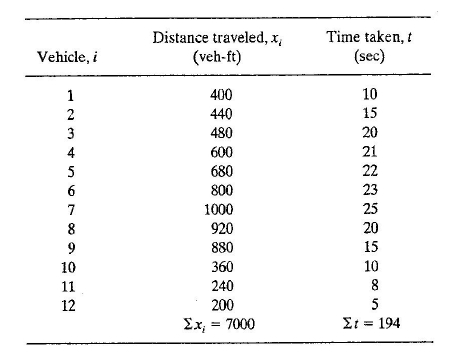 * اگر برای area طبق بخشa  محاسبه شود :
(برای جریان عبوری از AA’ )
q=12 veh /25 sec = 0.48
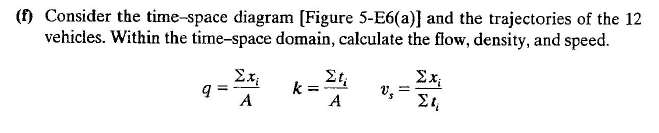 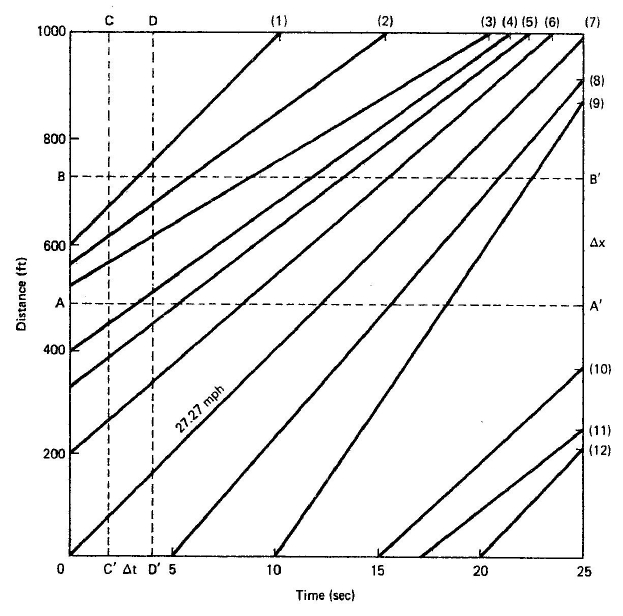 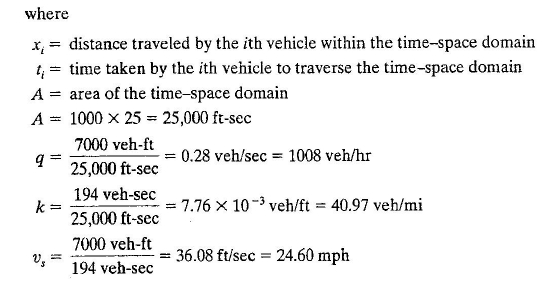 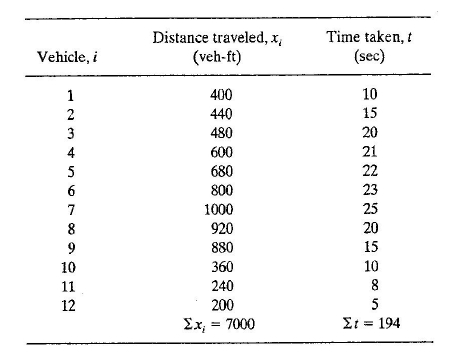 Thank You!
Abolfazl sajadi
september
2018